Законы сохранения доброты
В жизни ценнее всего доброта.
Д.С. Лихачев
Конфликты в школе
Конфликты между учениками
УЧЕНИК
УЧЕНИК
УЧЕНИК
Конфликты между учениками
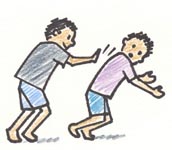 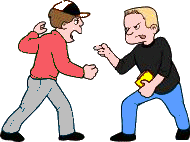 Буллинг -систематическое
физическое насилие, словесные оскорбления и запугивание детей 
со стороны одноклассников.
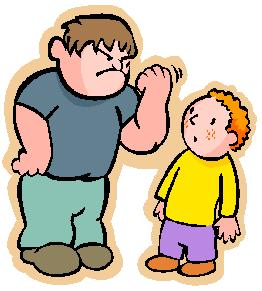 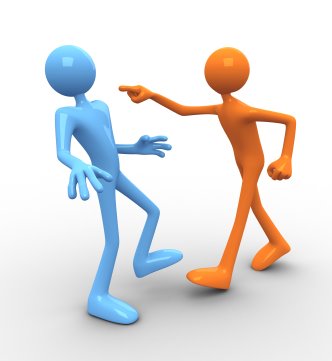 Буллинг
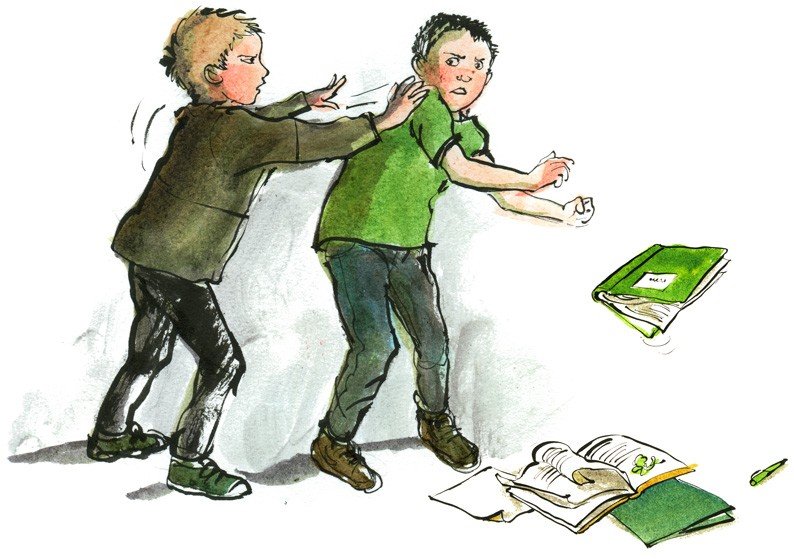 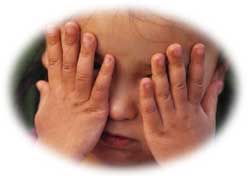 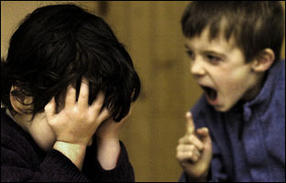 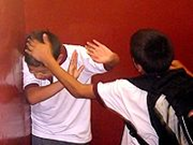 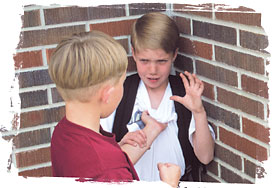 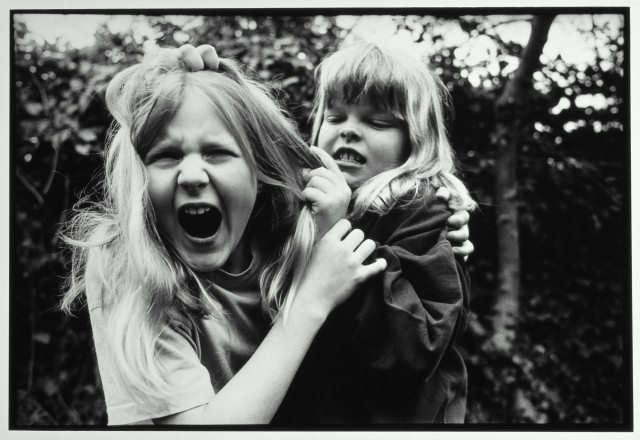 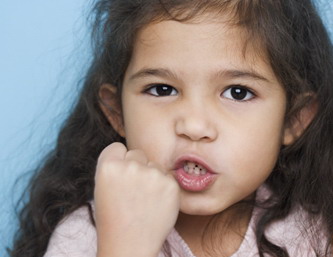 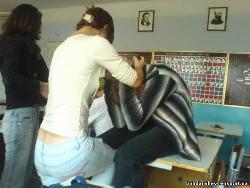 Моббинг
(от англ. mob — толпа) — форма психологического насилия в виде травли в коллективе. Школьники издеваются над своими же одноклассниками, высмеивают тех, которые, возможно, не так, как принято в их среде, одеваются, слишком хорошо учатся и т. п.
Виды моббинга:
бойкот;
придирки;
насмешки;
предоставление ложной информации;
доносительство;
различные издевательства.
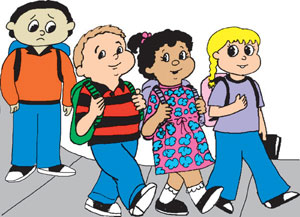 Моббинг
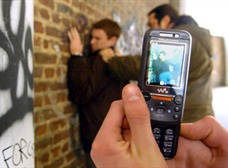 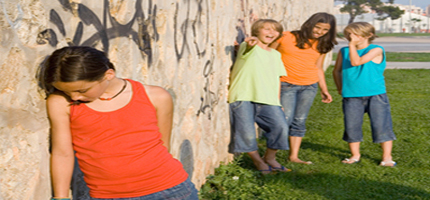 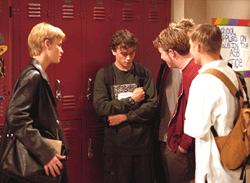 Конфликт между учителем и учеником
Результаты анкетирования
Встречаетесь ли вы с агрессией в школе? Ее проявление?
да; словесная
2. Что провоцирует агрессию учеников?
Недопонимание учителем наших проблем ;
перегрузка.
3. Что провоцирует агрессию учителя?
Личная жизнь учителя
Ненависть к ученикам
Отсутствие уважения к учителю
Шум в классе
Невыполнение требований учителя
Невыполнение домашних заданий
Конфликт деятельности (успеваемость, выполнение заданий).
Конфликт поведения.
3. Конфликт отношений.
Злобная и злая реакция на окружающих, грубость, непонимание других – это признак душевной и духовной слабости.
Д.С. Лихачев
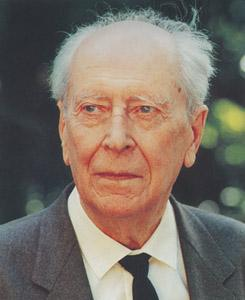 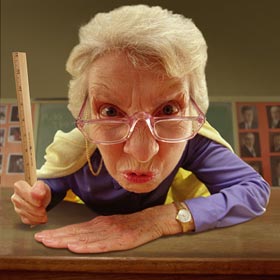 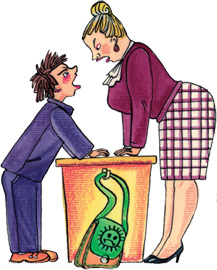 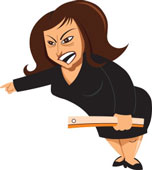 4. Кто сильнее в агрессии?
Учитель
5. С какими видами агрессии чаще встречаетесь?
Словесная (оскорбления со стороны учителя)
Выставление плохих оценок
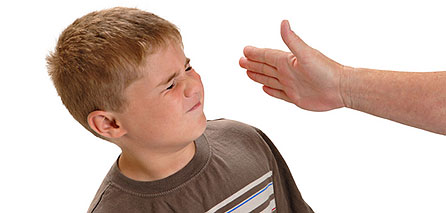 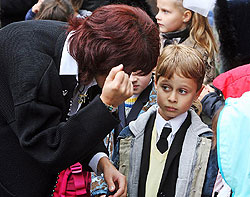 Д.С. Лихачев: «Не мусорить вокруг себя руганью».
Не сдашь ЕГЭ
В адрес родителей
Класс «Б» – болото
Здесь пока я учитель
Закрой рот
Класс коррекции
Зло мгновенно в этом мире,
Неизбывна доброта.
Шота Руставели
Попытайтесь быть хоть немного добрее – и вы увидите, что окажетесь не в состоянии совершить дурной поступок.
Конфуций
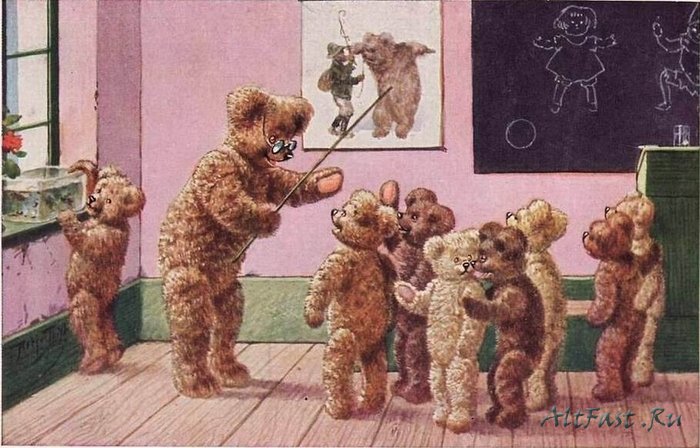 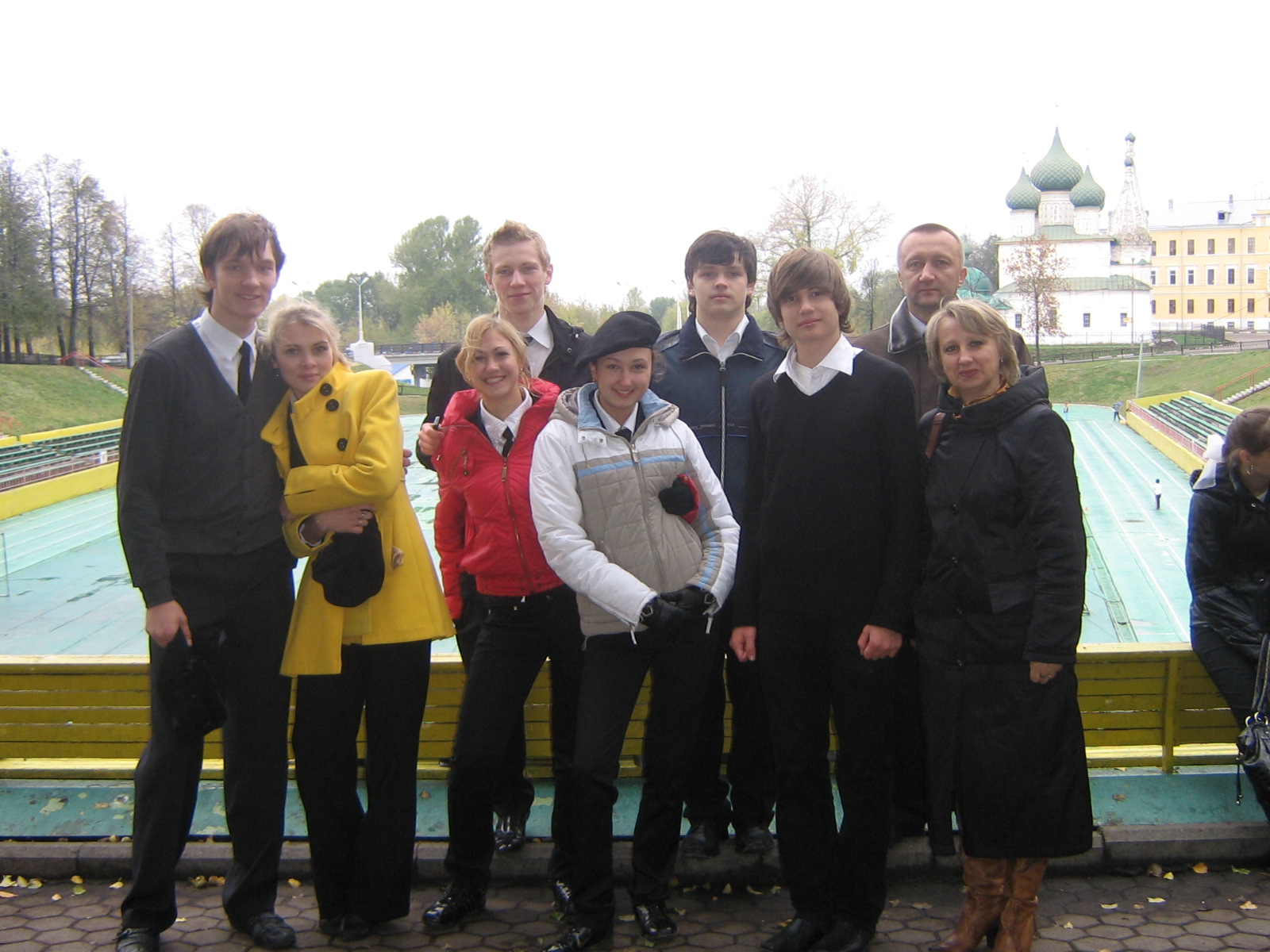 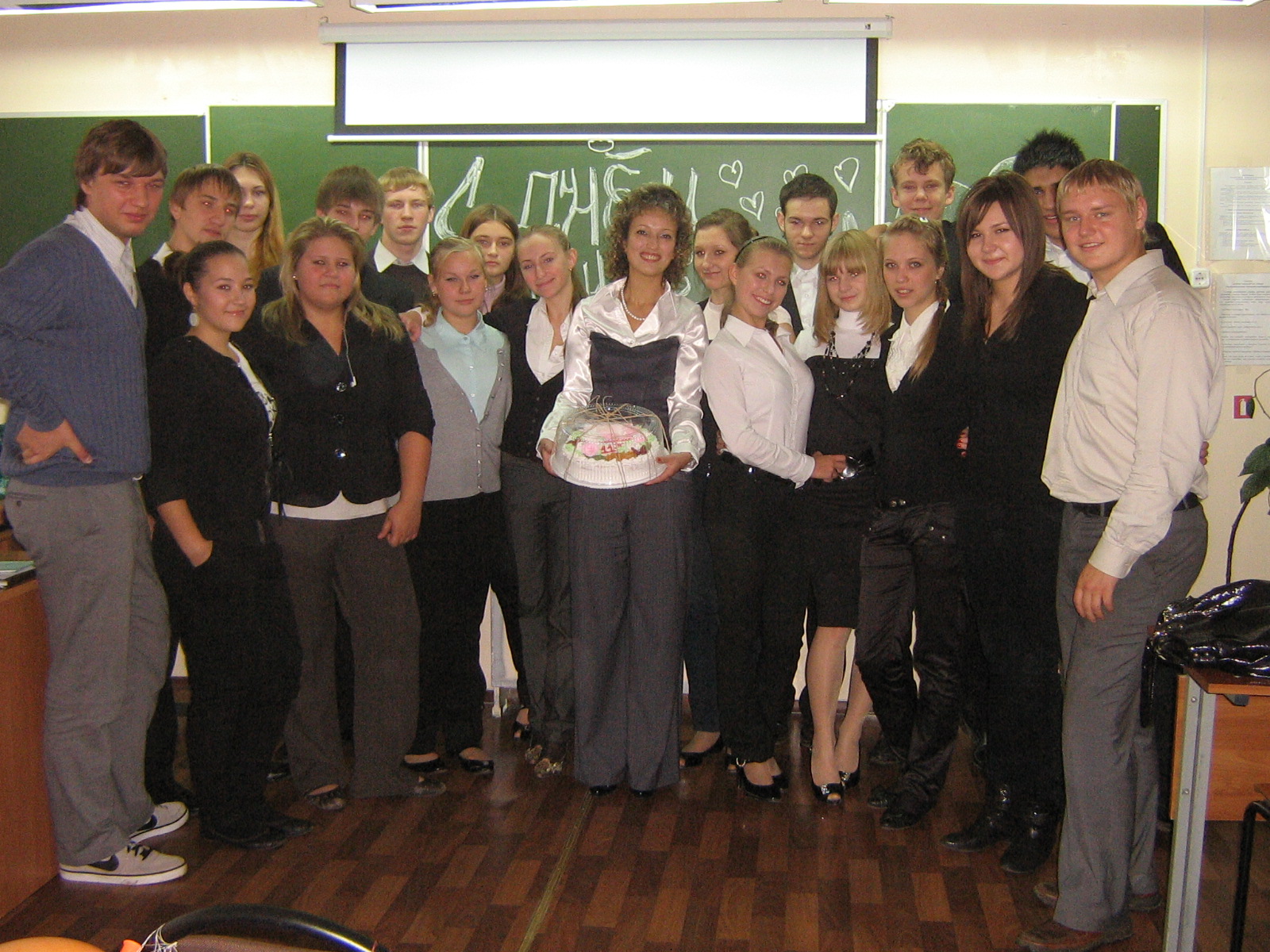 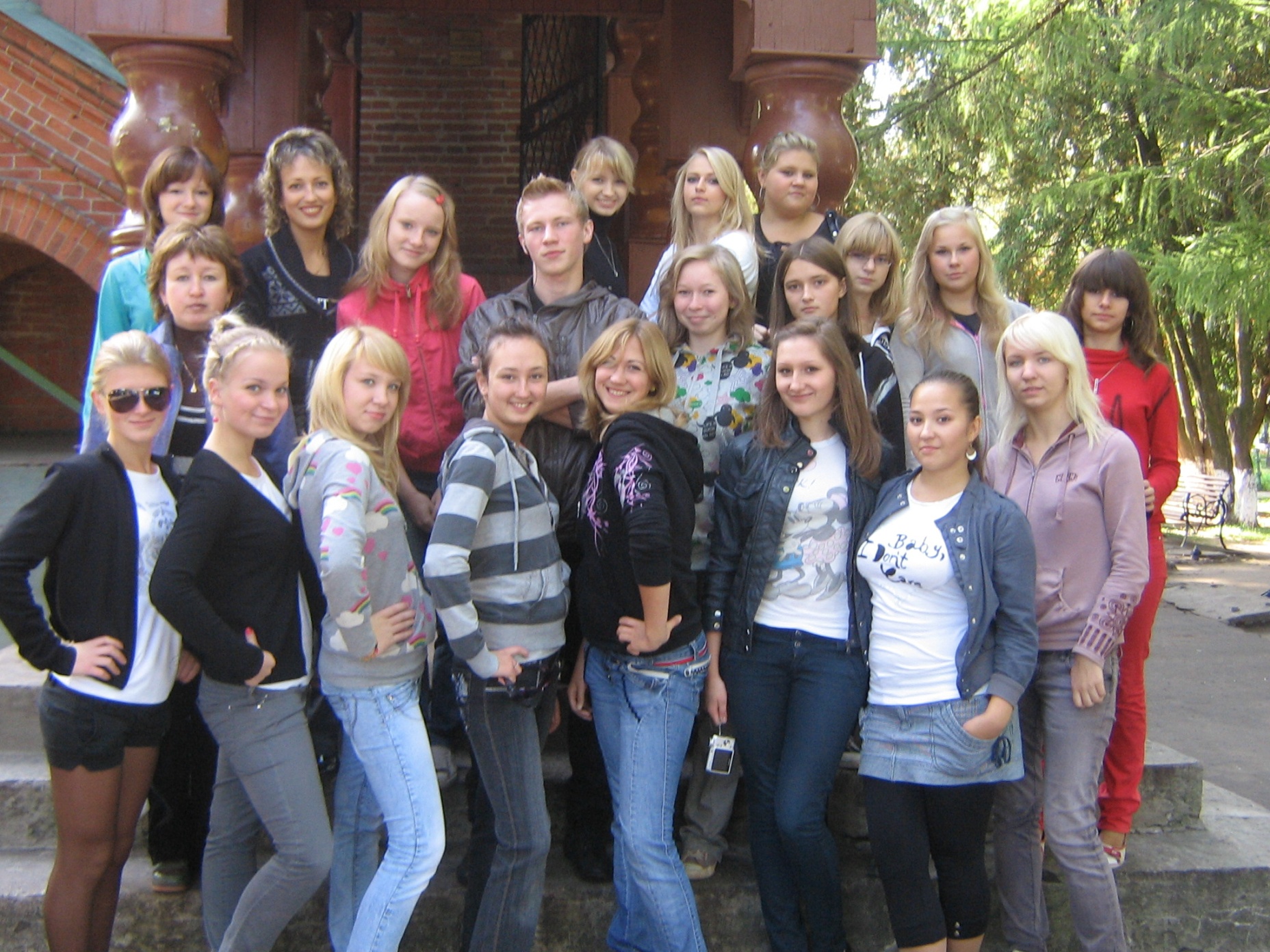